Kosten- und PreisrechnungIntegral der Kostenfunktion
Kostenfunktion K(x)
Bemerkung: Die Kostenfunktion ist in der Regel eine streng monoton steigende Funktion – Warum: Je mehr produziert wird, desto höher werden die Kosten.
K‘(x) gibt die ungefähre Erhöhung der Kosten an, wenn bei x Stück eine weitere Mengeneinheit produziert wird!
Wird bei 5 Stück eine weitere Mengeneinheit produziert, steigen die Gesamtkosten um ca. 10 GE.
Typischer Verlauf – Ermittlung über die Kostenfunktion:
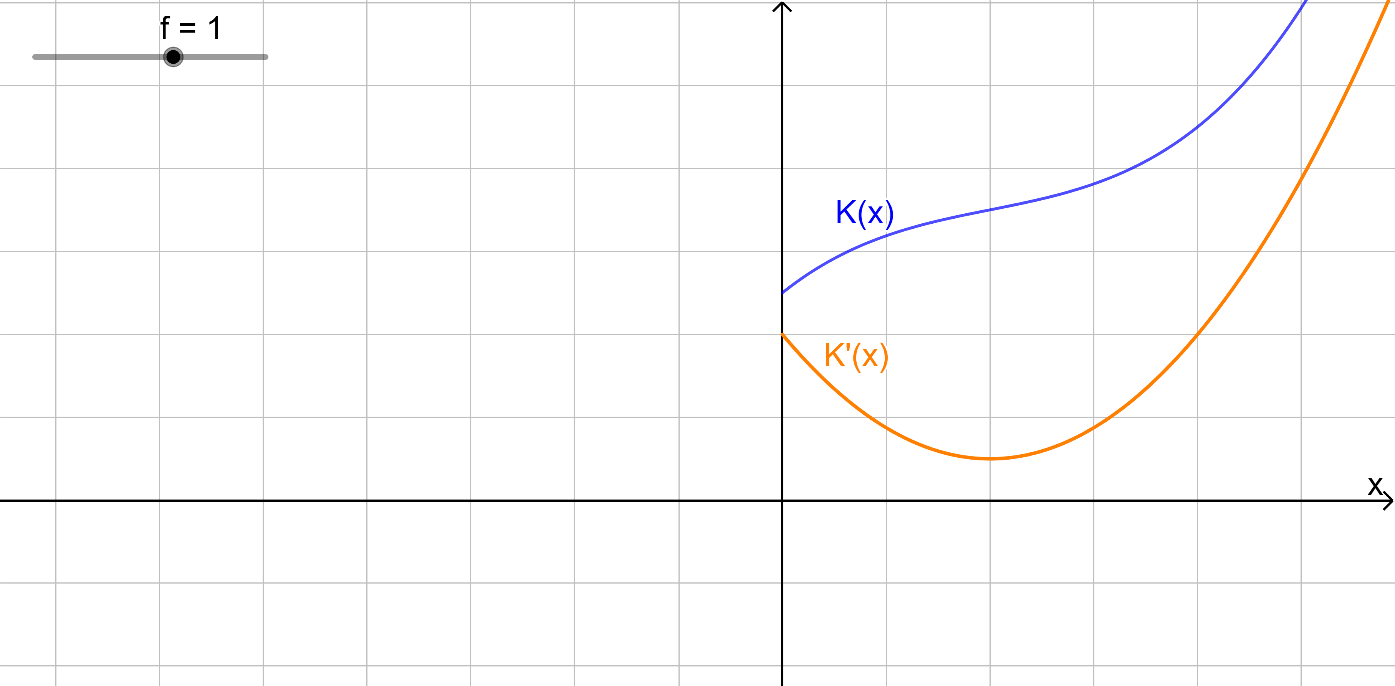 Das bestimmte Integral (bzw. die Fläche unter der Grenzkostenfunktion) entspricht den variablen Kosten bei dieser Stückzahl.
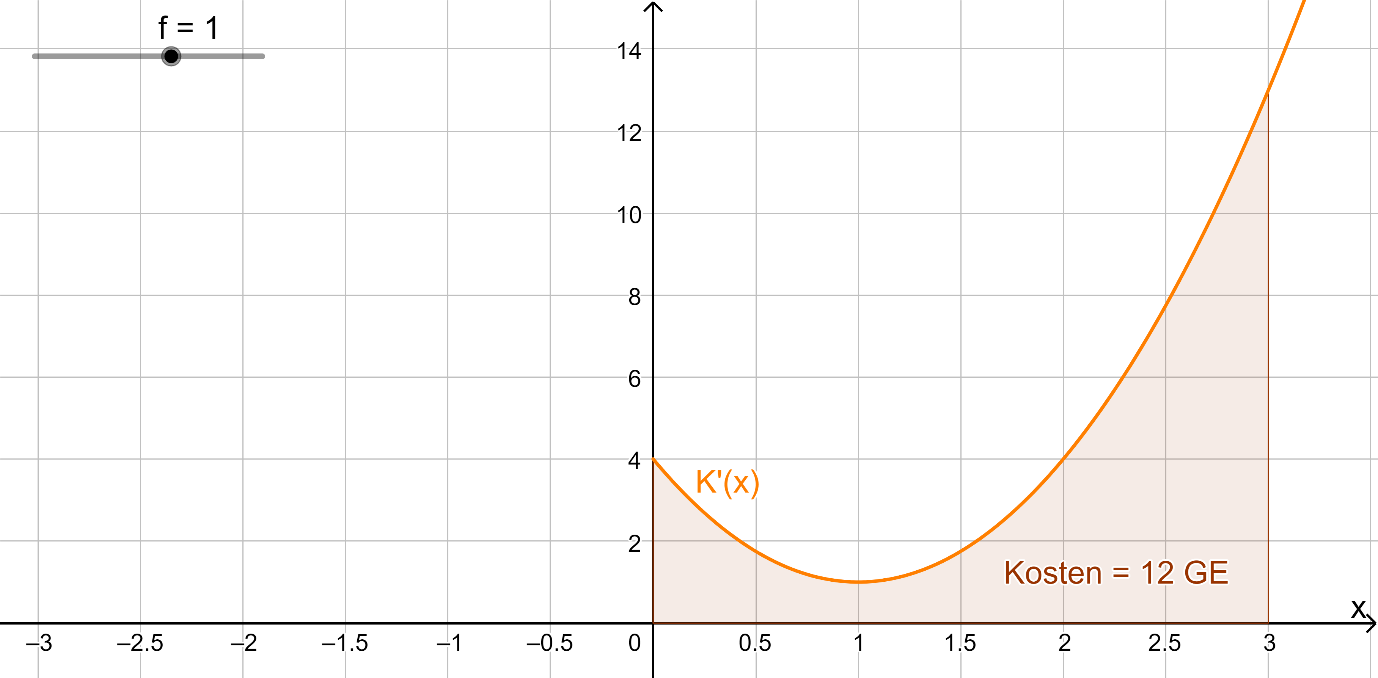 Bsp. 2) Gegeben ist eine Grenzkostenfunktion K‘(x). Die zugehörige Kostenfunktion K(x) gibt die Produktionskosten in GE an, die bei x produzierten ME anfallen. Die Fixkosten betragen 100 GE.
Ermittle die Funktionsgleichungen von K‘(x) und K(x).
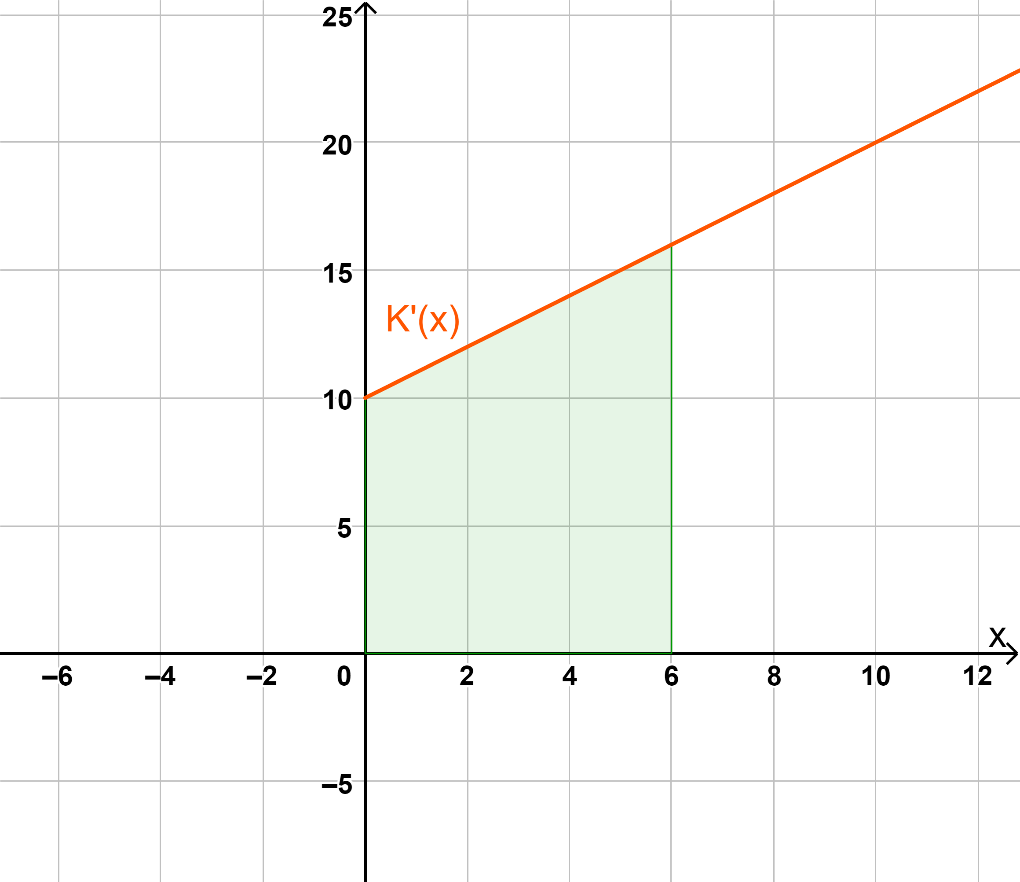 Bsp. 2) Gegeben ist eine Grenzkostenfunktion K‘(x). Die zugehörige Kostenfunktion K(x) gibt die Produktionskosten in GE an, die bei x produzierten ME anfallen. Die Fixkosten betragen 100 GE.
Berechne den grün markierten Flächeninhalt auf zwei verschiedene Möglichkeiten (Bestimmtes Integral & Flächeninhalt des Vierecks).
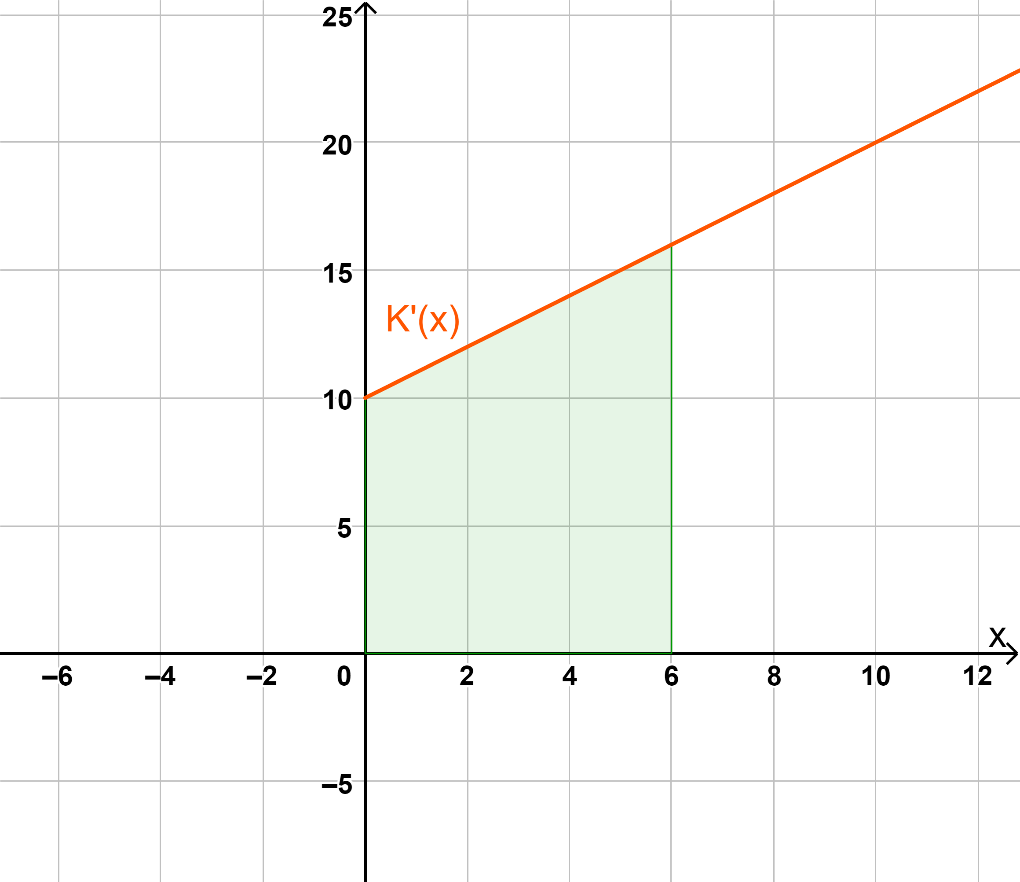 Interpretiere den Wert des Flächeninhalts im gegebenen Sachzusammenhang.